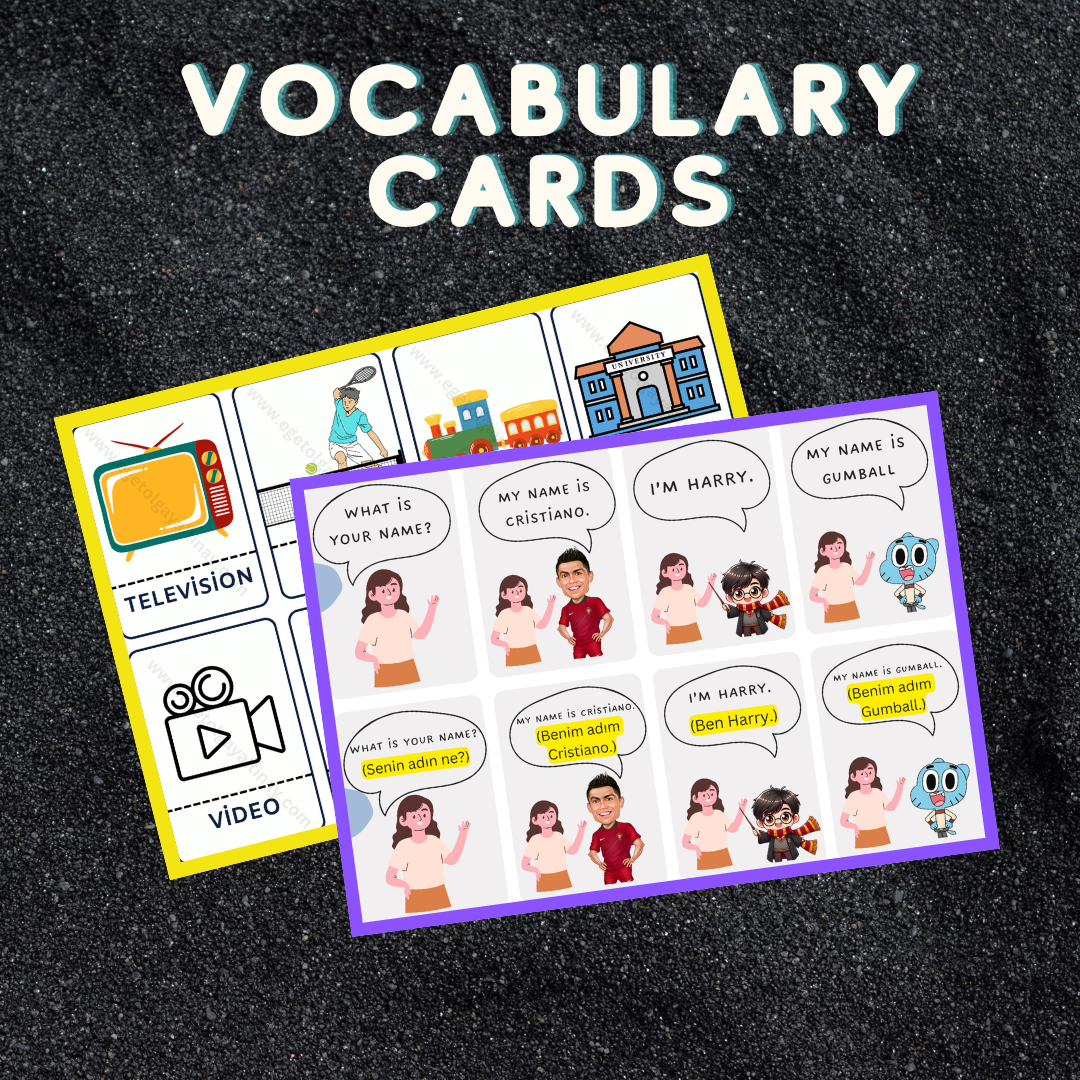 Ünite kelime kartlarına aşağıdaki bağlantıdan ulaşabilirsiniz:

https://www.egetolgayaltinay.com/lessons/525
Numbers
(Sayılar)
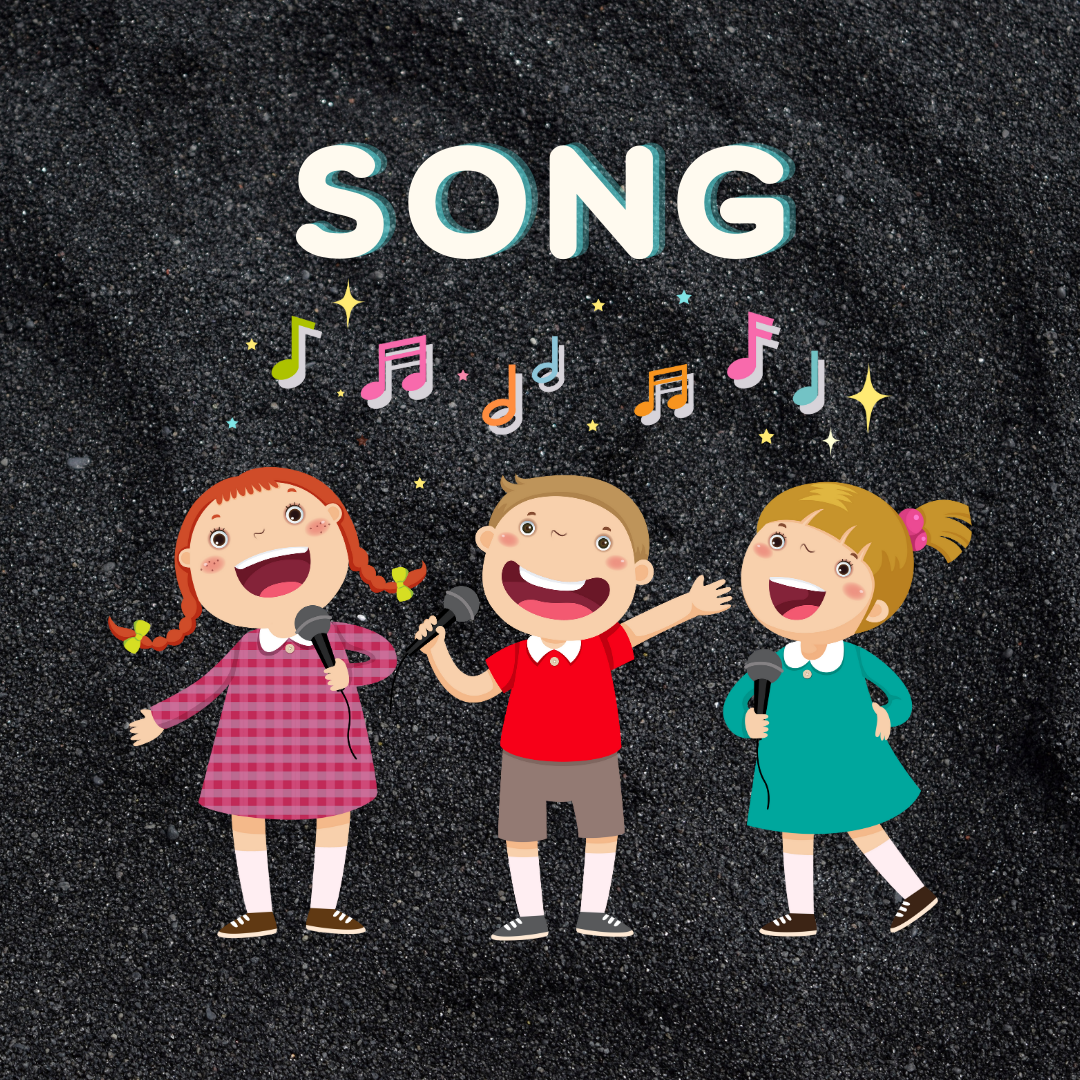 Konu ile ilgili şarkıya aşağıdaki bağlantıdan ulaşabilirsiniz:

https://www.egetolgayaltinay.com/lessons/526
One
Two
Three
Four
Five
Six
Seven
Eight
Nine
Ten
Konu ile ilgili etkinliğe aşağıdaki bağlantıdan ulaşabilirsiniz:

https://www.egetolgayaltinay.com/lessons/517
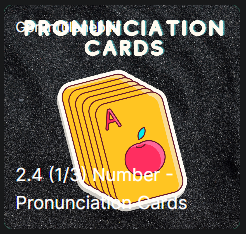 Konu ile ilgili etkinliğe aşağıdaki bağlantıdan ulaşabilirsiniz:

https://www.egetolgayaltinay.com/lessons/520
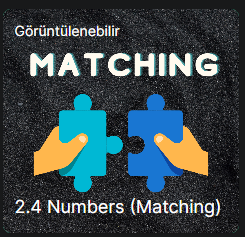 Konu ile ilgili etkinliğe aşağıdaki bağlantıdan ulaşabilirsiniz:

https://www.egetolgayaltinay.com/lessons/521
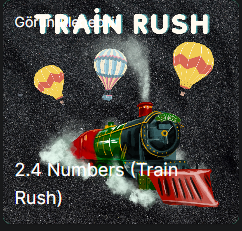 Telling the Age
(Yaşını Söyleme)
Bir kişinin kaç yaşında olduğunu öğrenmek için «How old are you?» soru yapısı kullanılır.
Kaç yaşındasın?
How old are you?
Cevap verirken ise; «I’m … years old.» veya «I’m …» yapıları kullanılabilir.
Kaç yaşındasın?
How old are you?
Ben 7 yaşındayım.
I’m seven years old.
Ben yediyim.
I’m seven.
Aşağıdaki öğrencilerin yaşlarını söyleyiniz.
Ben 8 yaşındayım.
Ben dokuzum.
Ben 10 yaşındayım.
I’m eight years old.
I’m nine.
I’m ten years old.
Classroom Objects
(Sınıftaki Nesneler)
Board
Table
Chair
Desk
School Bag
Pencil
Pen
Crayon
Konu ile ilgili etkinliğe aşağıdaki bağlantıdan ulaşabilirsiniz:

https://www.egetolgayaltinay.com/lessons/518
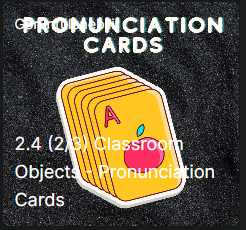 Book
Notebook
Pencil Case
Sharpener
Eraser
Ruler
Rubber
Konu ile ilgili etkinliğe aşağıdaki bağlantıdan ulaşabilirsiniz:

https://www.egetolgayaltinay.com/lessons/519
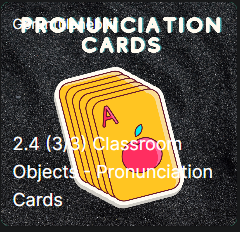 Konu ile ilgili etkinliğe aşağıdaki bağlantıdan ulaşabilirsiniz:

https://www.egetolgayaltinay.com/lessons/522
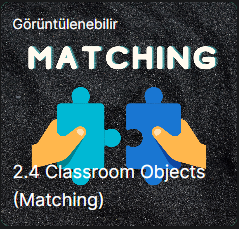 Konu ile ilgili etkinliğe aşağıdaki bağlantıdan ulaşabilirsiniz:

https://www.egetolgayaltinay.com/lessons/523
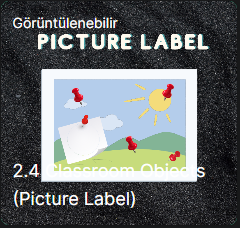 Expressing Quantity
(Miktar Belirtme)
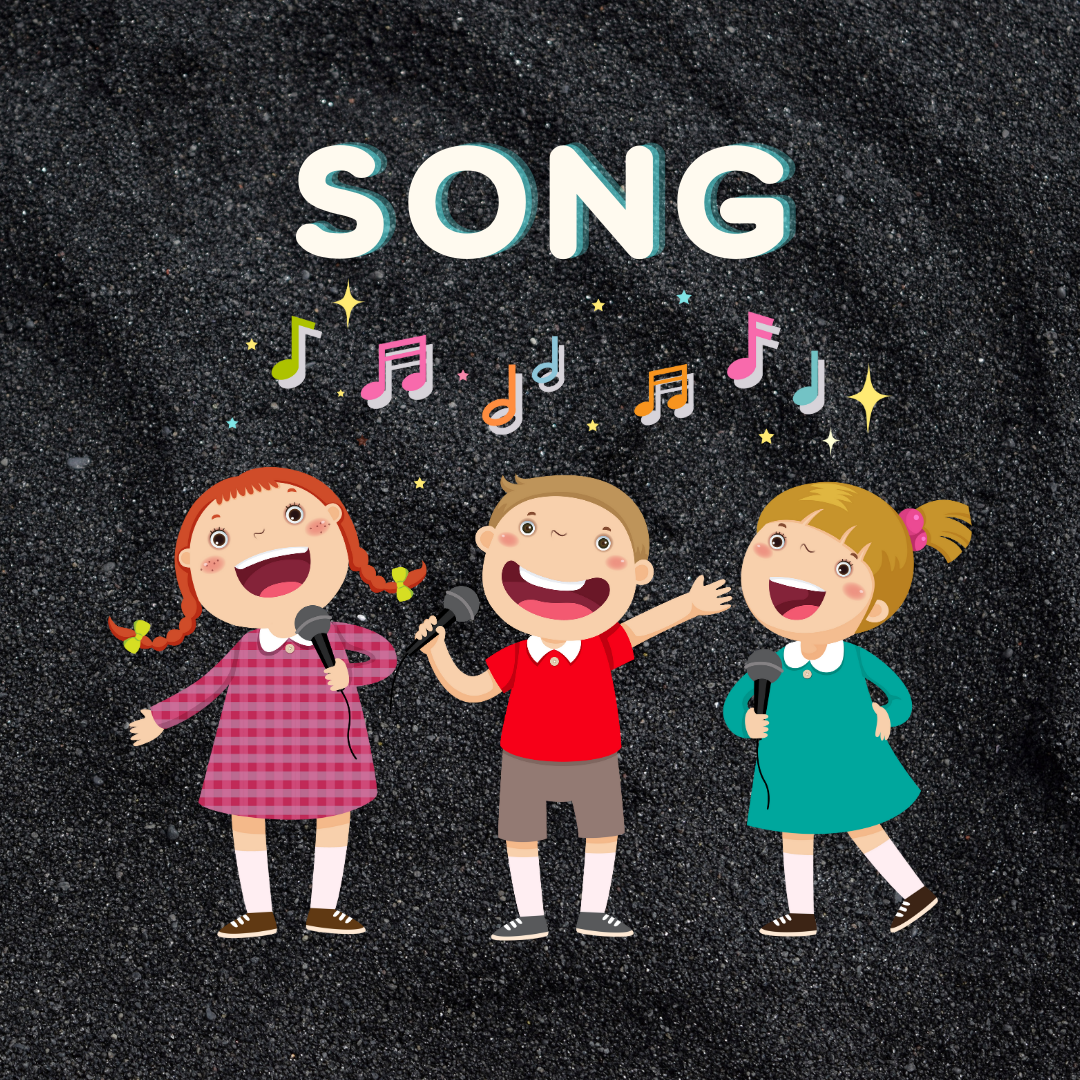 Konu ile ilgili şarkıya aşağıdaki bağlantıdan ulaşabilirsiniz:

https://www.egetolgayaltinay.com/lessons/527
Bir şeyin kaç tane olduğunu yani sayısını sorarken «How many …?» yapısı kullanılır. Türkçe karşılığı «kaç tane» dir.
Orada kaç tane kitap var?
How many books are there?
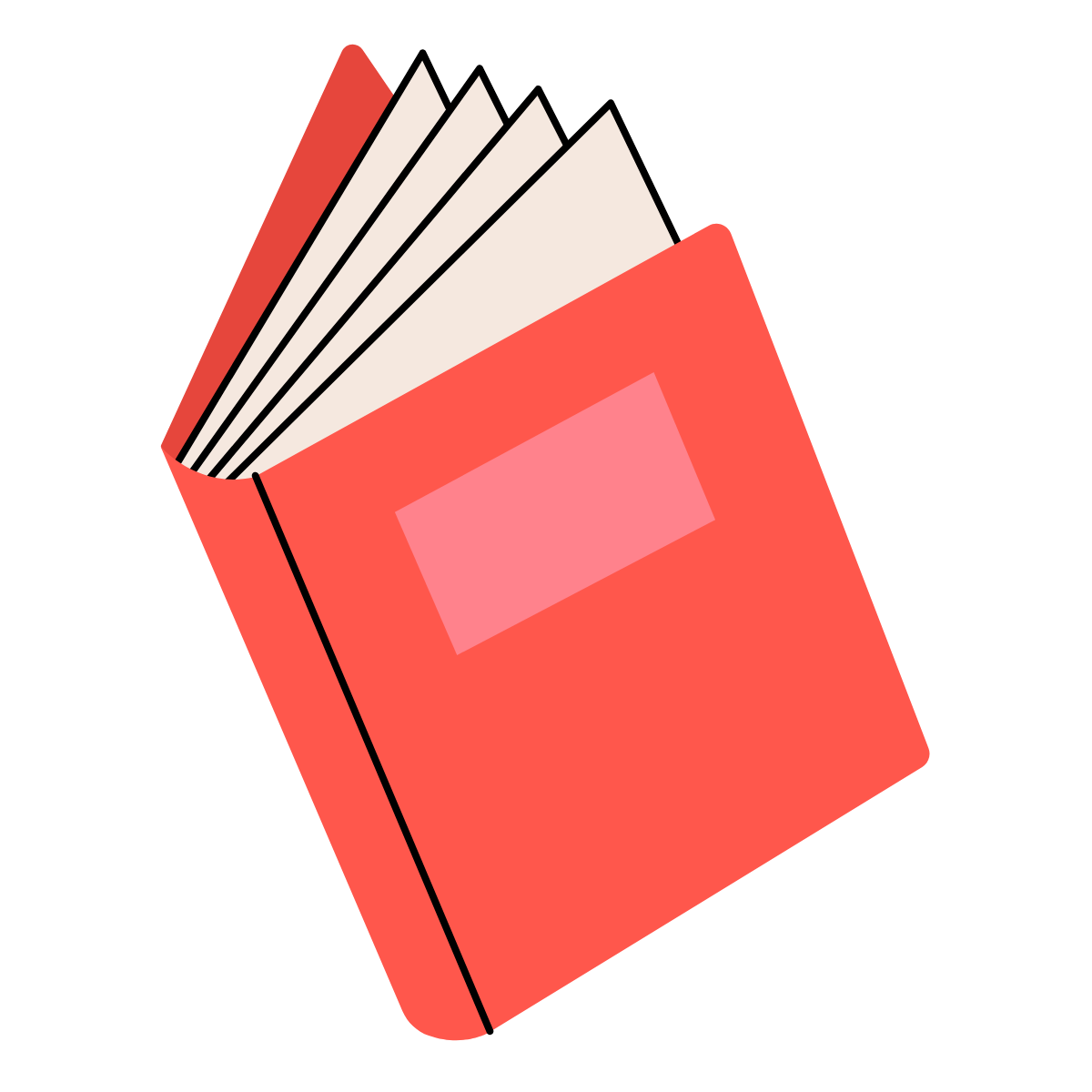 Bir şeyin kaç tane olduğunu söylerken: Tek bir şeyden bahsediyorsak, başına «a/an» ya da «one» getirilir.
Orada kaç tane kalem var?
How many pens are there?
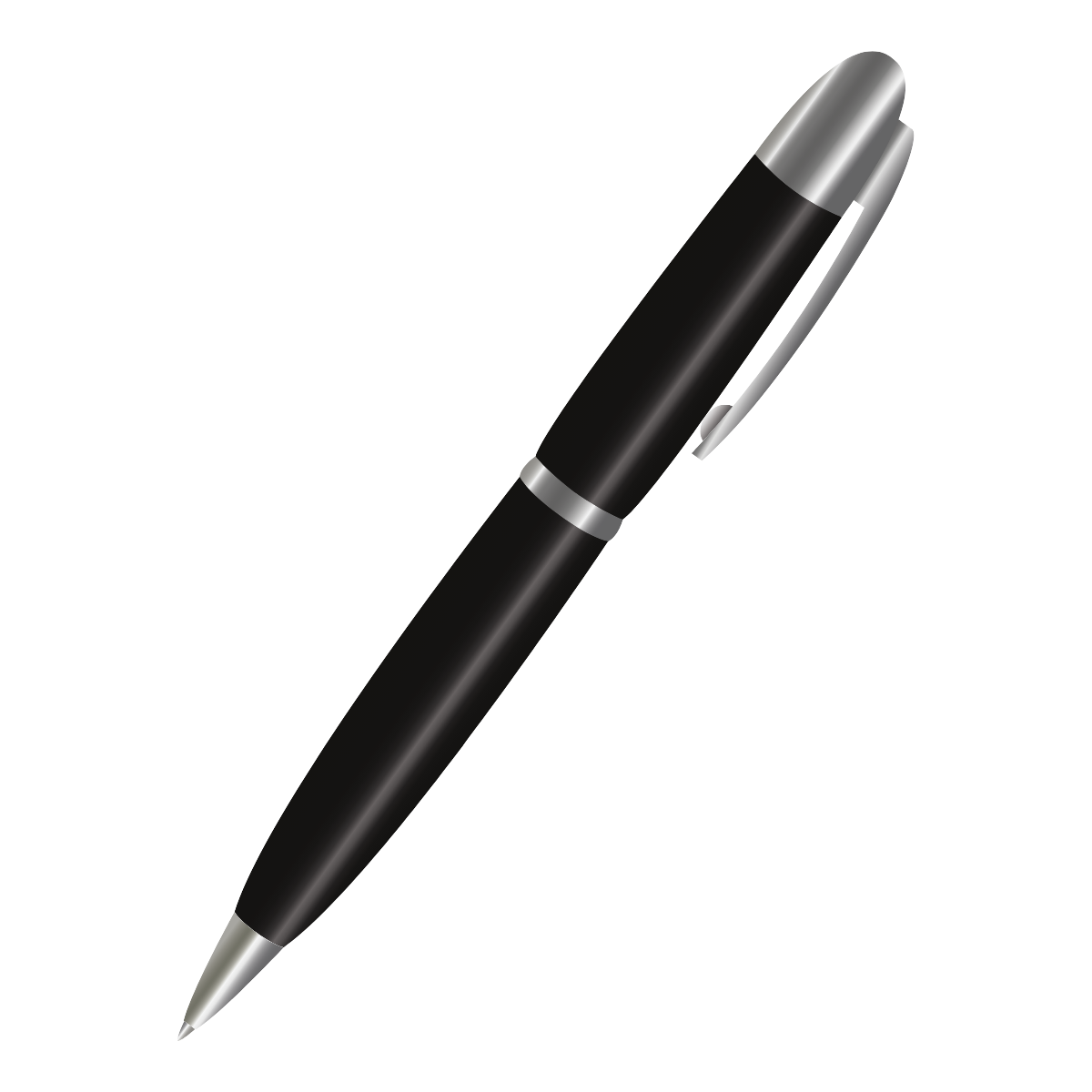 Bir kalem.
One pen.
Bir kalem.
A pen.
Bir şeyin kaç tane olduğunu söylerken: Birden fazla şeyden bahsediyorsak, kelimenin başına o şeyin sayısı ve kelimenin sonuna da «-s» çoğul eki getirilir.
Orada kaç tane kurşun kalem var?
How many pencils are there?
Yedi kalem.
Seven pencils.
Orada kaç tane kalemtıraş var?
How many sharpeners are there?
Beş kalemtıraş.
Five sharpeners.
Konu ile ilgili etkinliğe aşağıdaki bağlantıdan ulaşabilirsiniz:

https://www.egetolgayaltinay.com/lessons/524
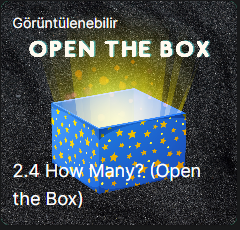 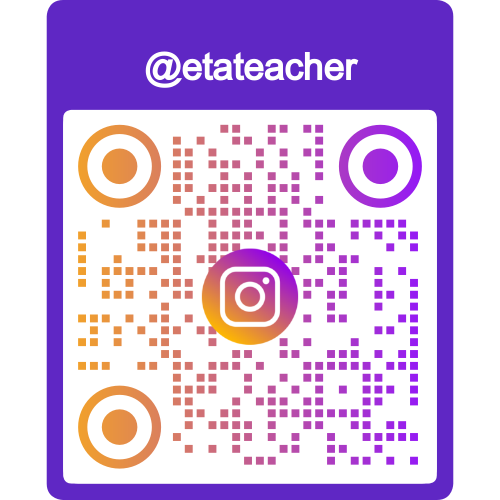 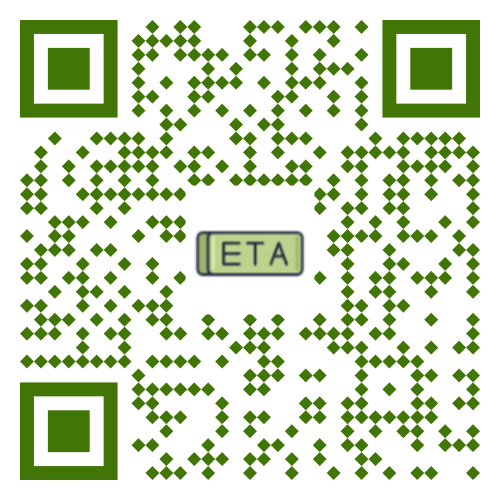 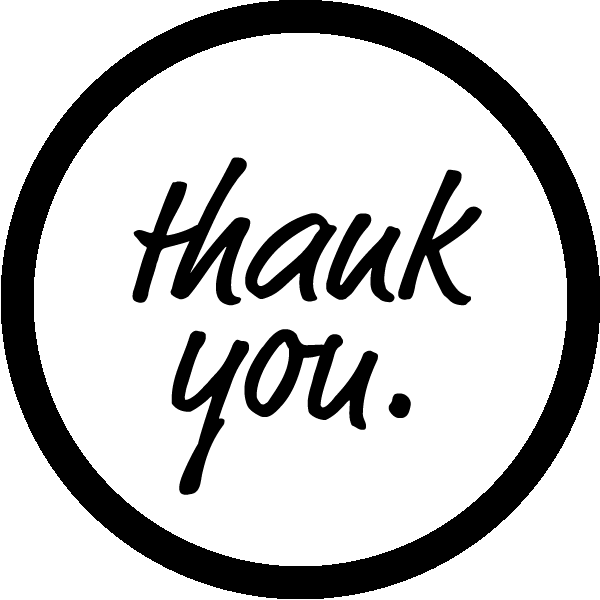 Ege Tolgay Altınay
Akköprü Ortaokulu  Tuşba/VAN
Bu, ve benzeri içerikler için:www.egetolgayaltinay.com adresini ziyaret edebilirsiniz.